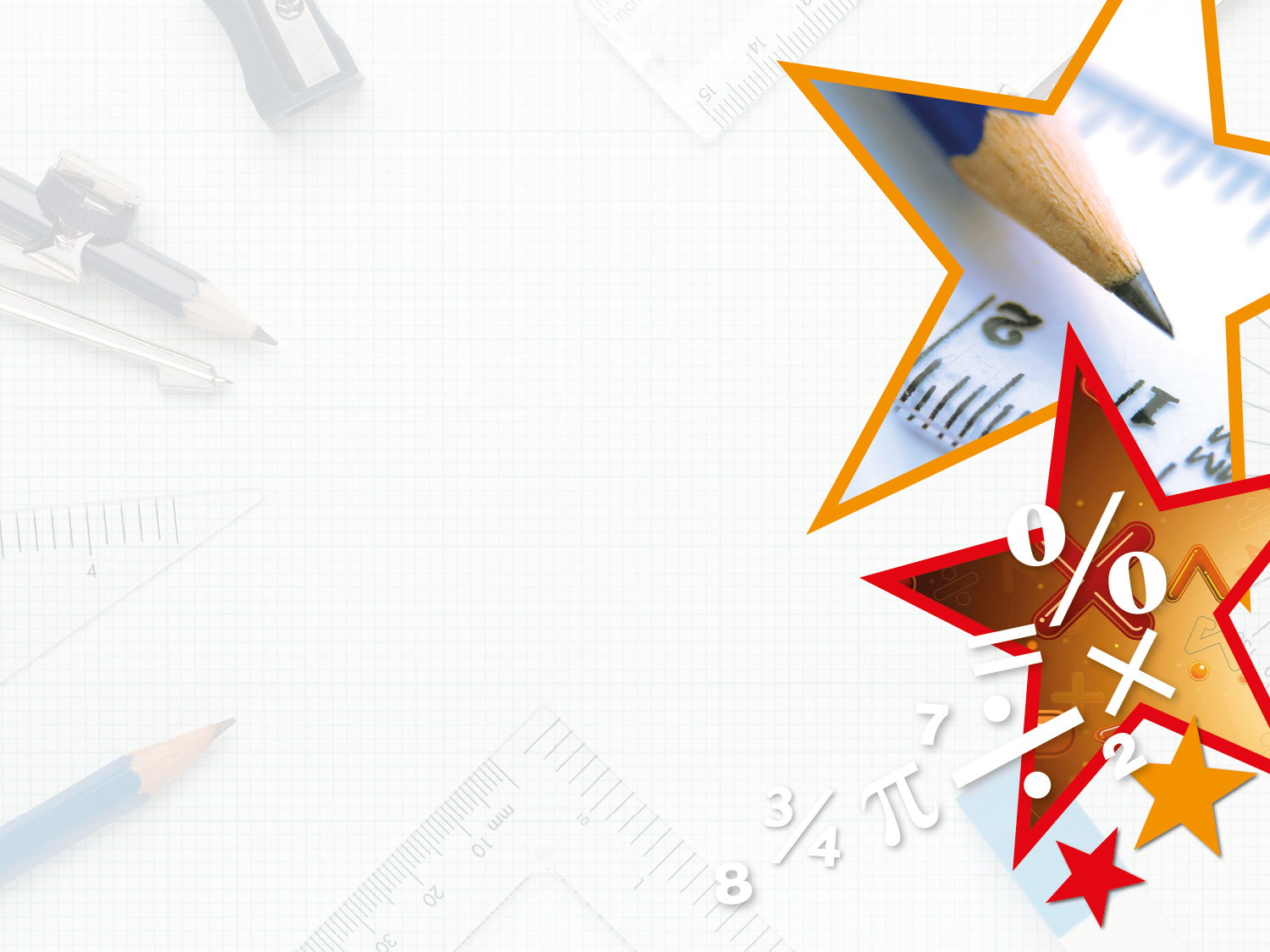 Step 2: Calculate Perimeter
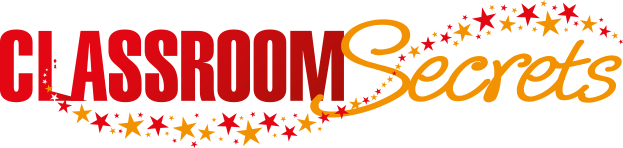 © Classroom Secrets Limited 2018
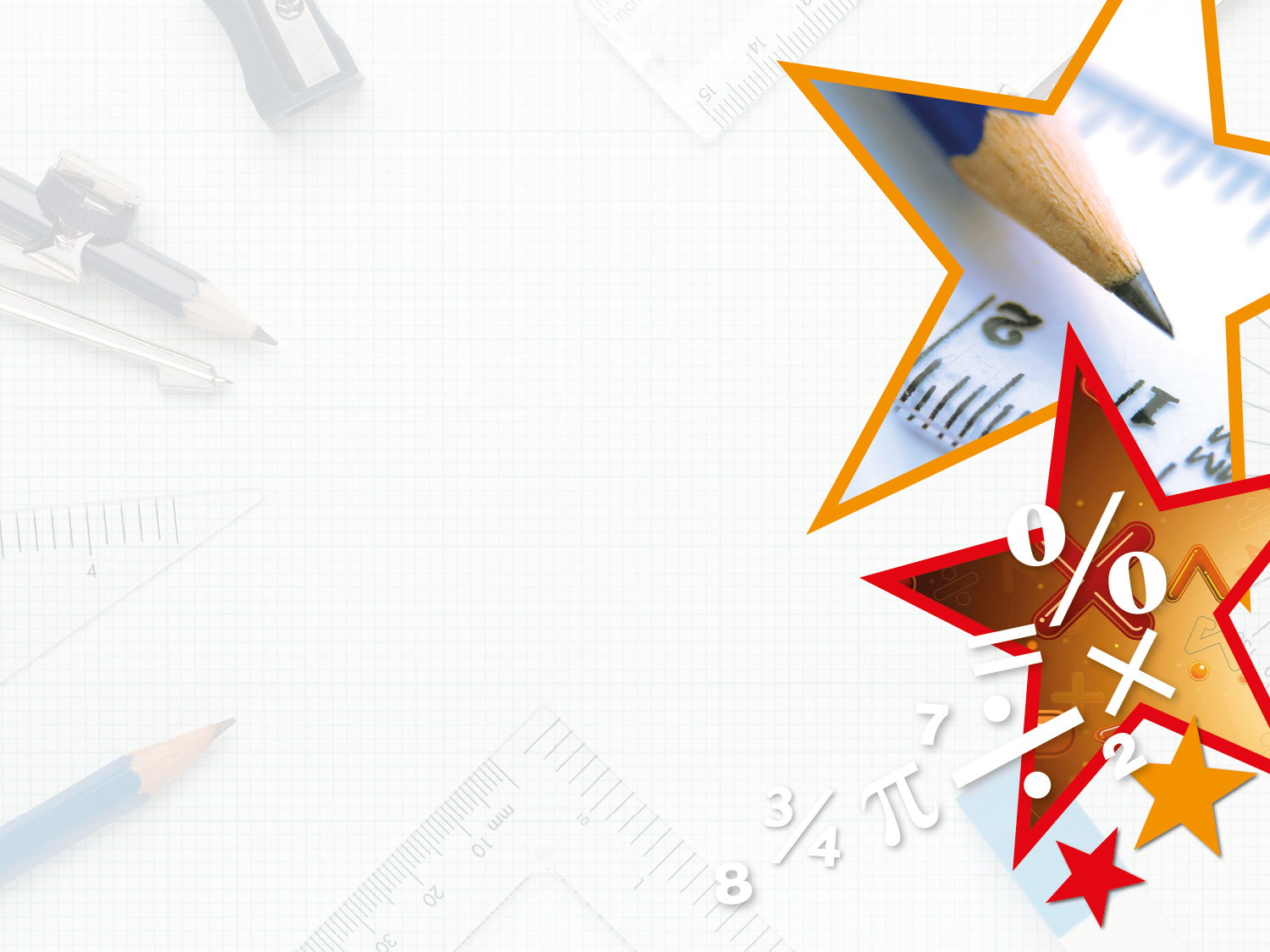 Introduction
 
Calculate the perimeter of these shapes, and order them from smallest to largest.
5cm
12cm
14cm
A
8cm
C
7cm
B
18cm
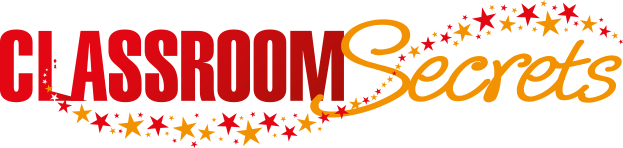 © Classroom Secrets Limited 2018
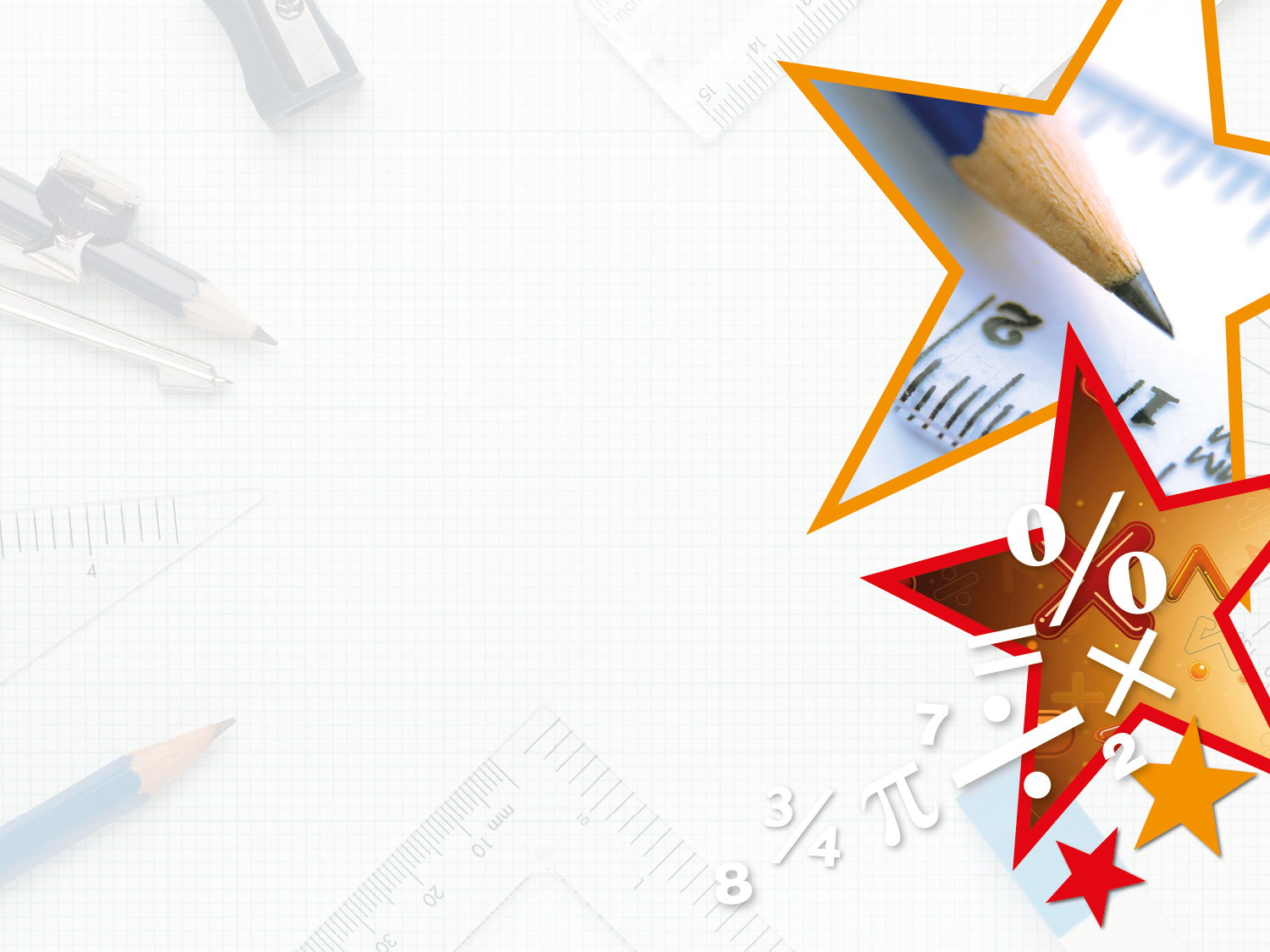 Introduction
 
Calculate the perimeter of these shapes, and order them from smallest to largest.  














A, C, B
5cm
12cm
14cm
A
8cm
C
7cm
B
18cm
40cm
42cm
46cm
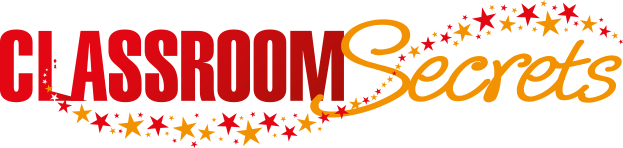 © Classroom Secrets Limited 2018
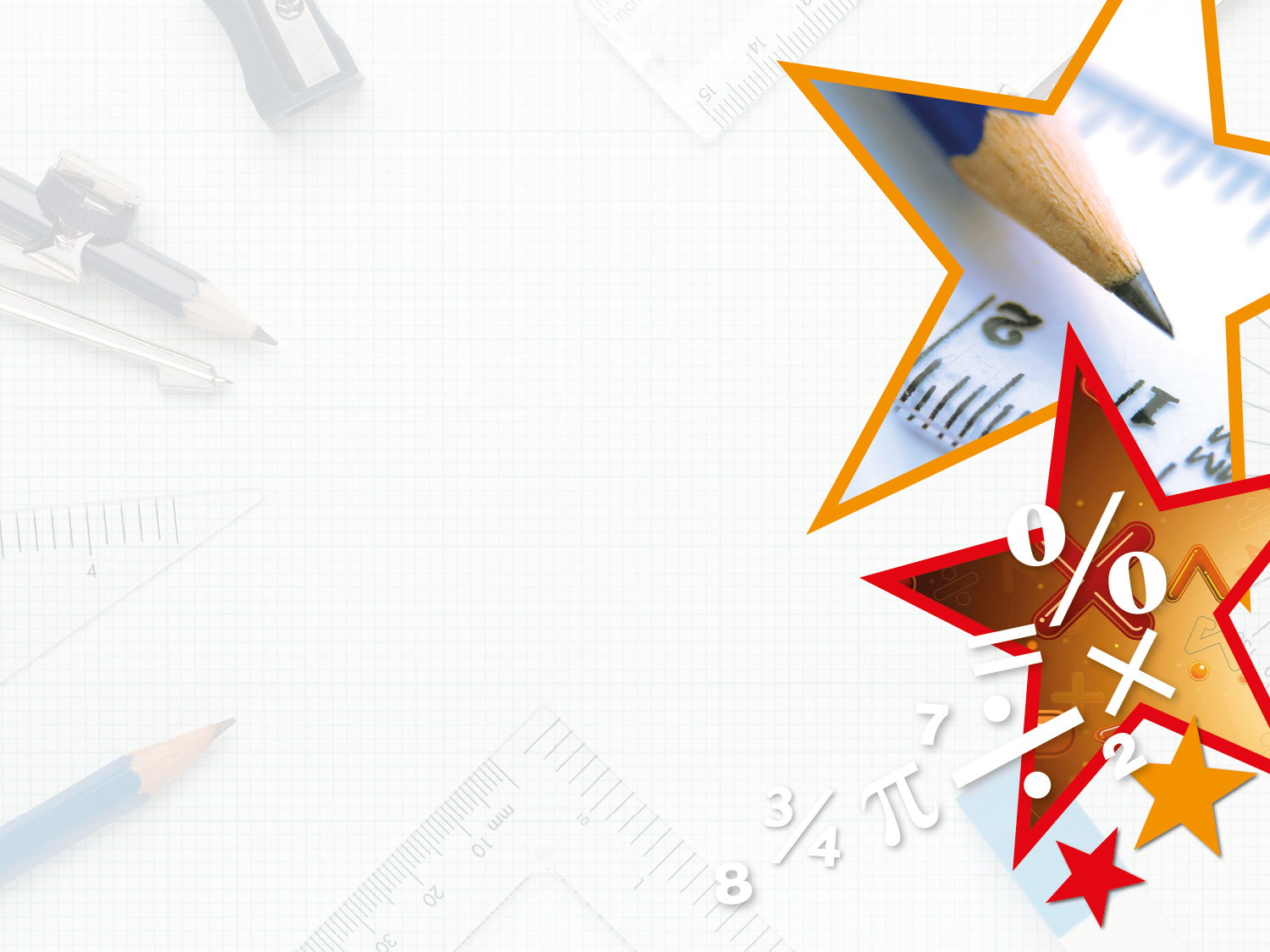 Varied Fluency 1

Match the shape to the correct perimeter.
2cm
12cm
10cm
8.5cm
A
15cm
6.5cm
B
3cm
5cm
58cm
54cm
35.75cm
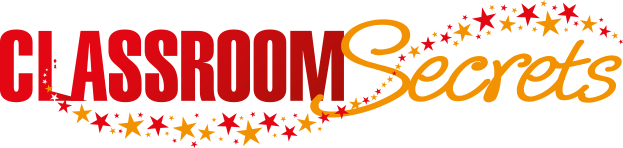 © Classroom Secrets Limited 2018
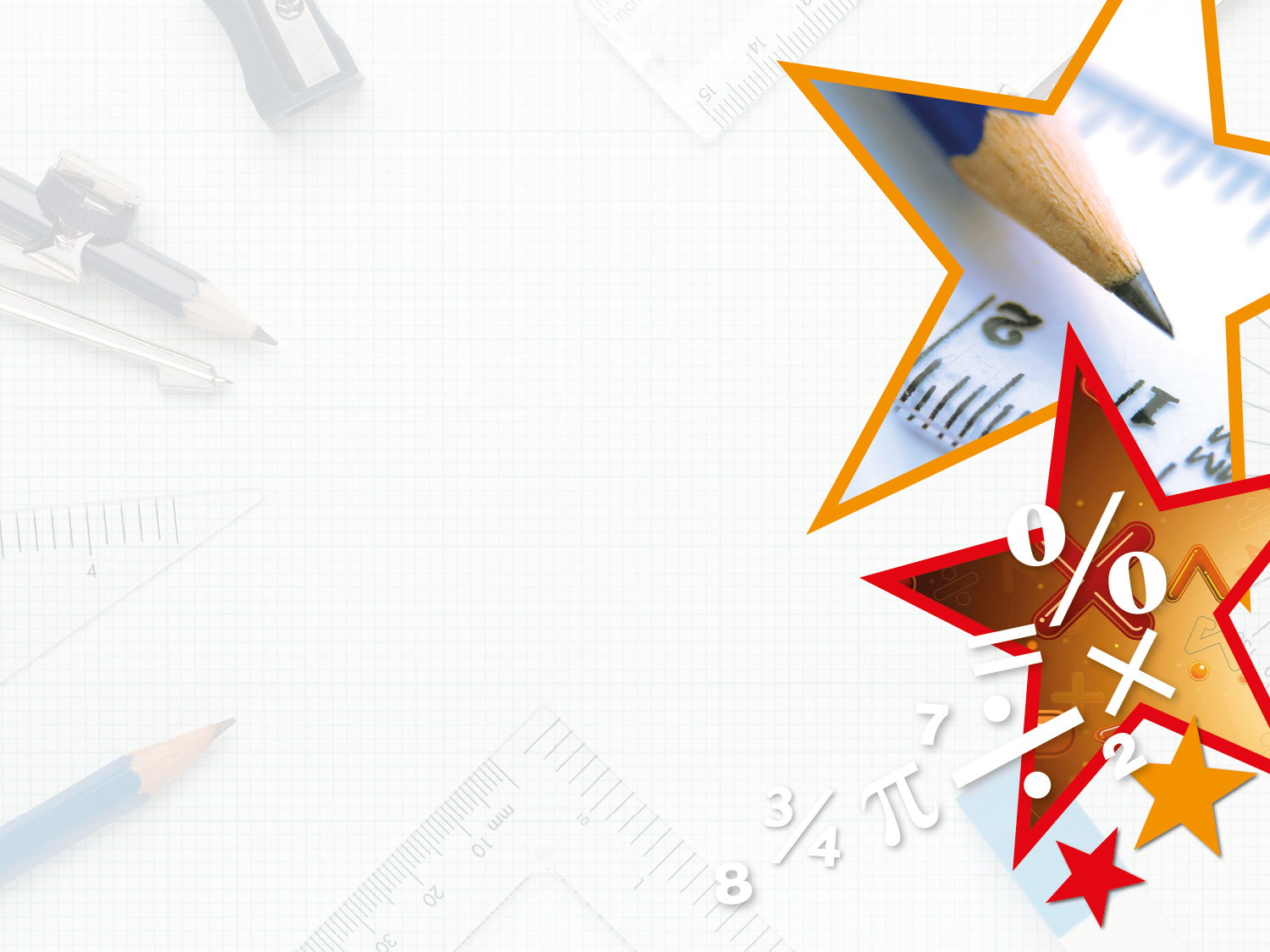 Varied Fluency 1

Match the shape to the correct perimeter.
2cm
12cm
10cm
8.5cm
11.5cm
A
15cm
6.5cm
B
3cm
5cm
18.5cm
54cm
35.75cm
58cm
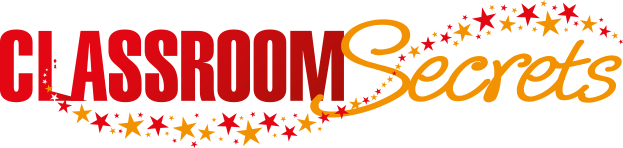 © Classroom Secrets Limited 2018
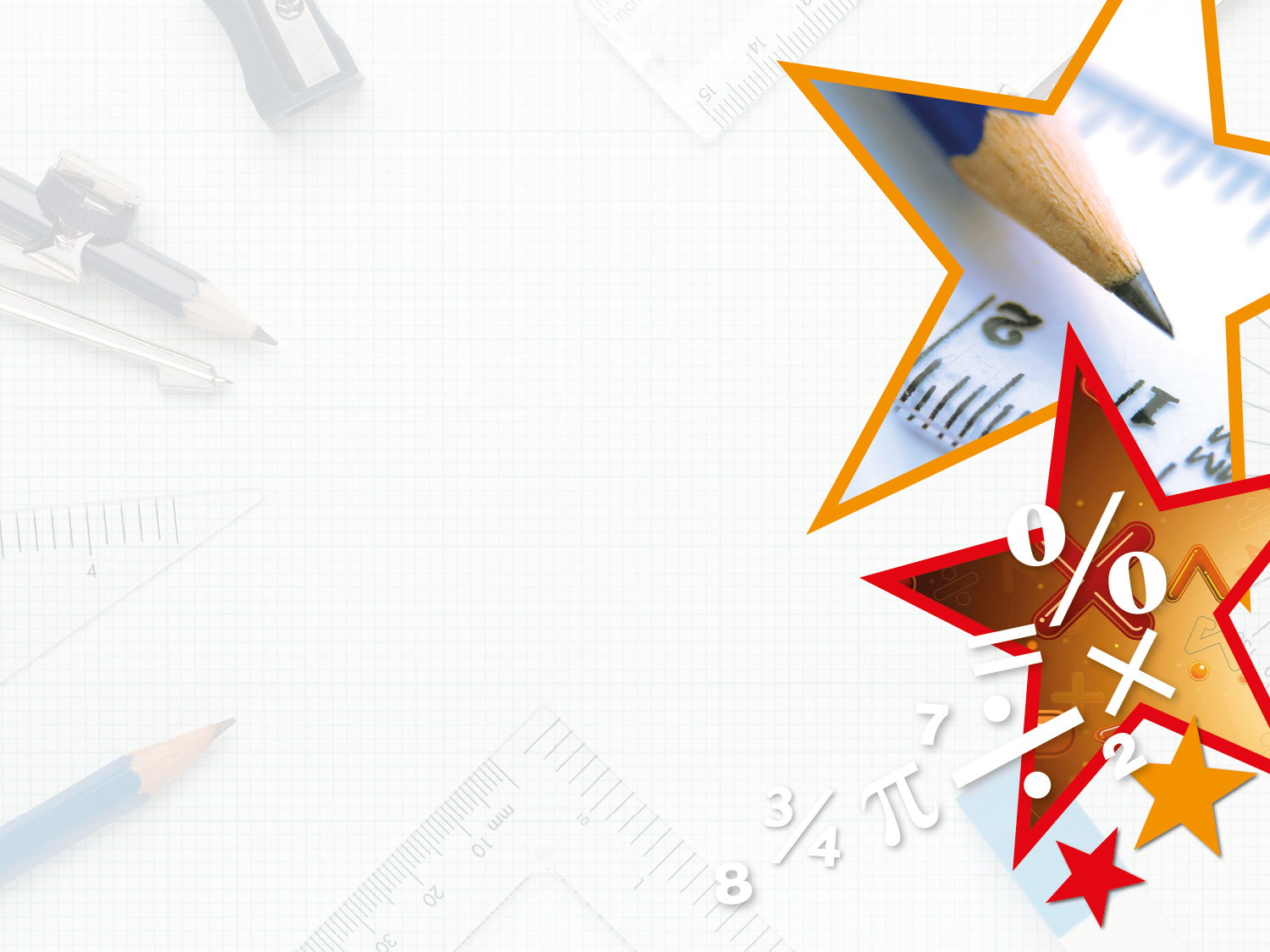 Varied Fluency 2

Calculate the perimeter.
7.5cm
14.5cm
6cm
18cm
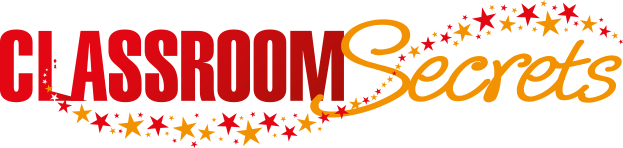 © Classroom Secrets Limited 2018
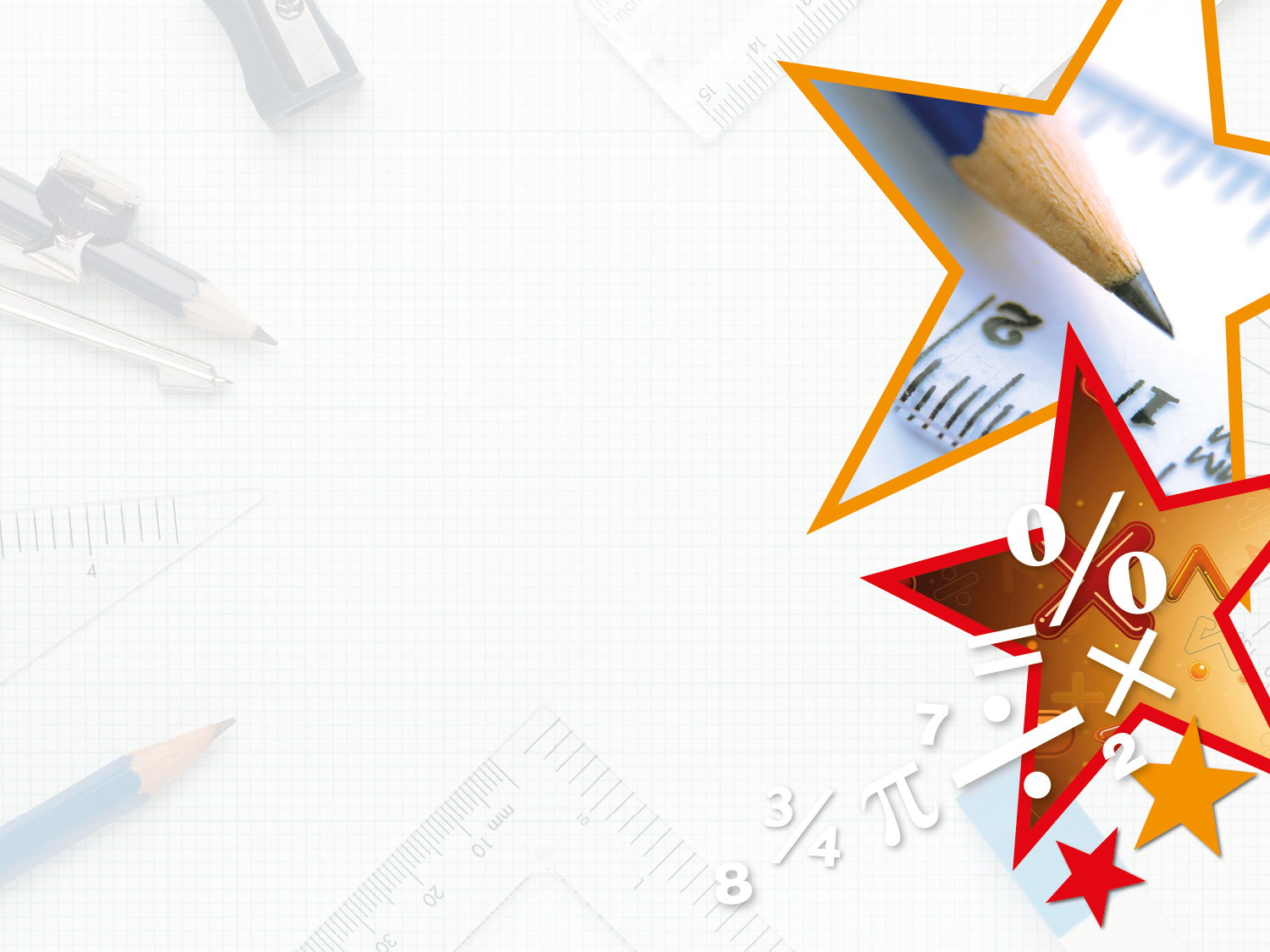 Varied Fluency 2

Calculate the perimeter.
10.5cm
8.5cm
7.5cm
14.5cm
6cm
18cm
65cm
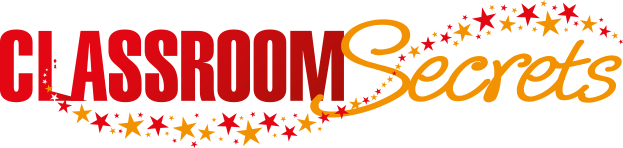 © Classroom Secrets Limited 2018
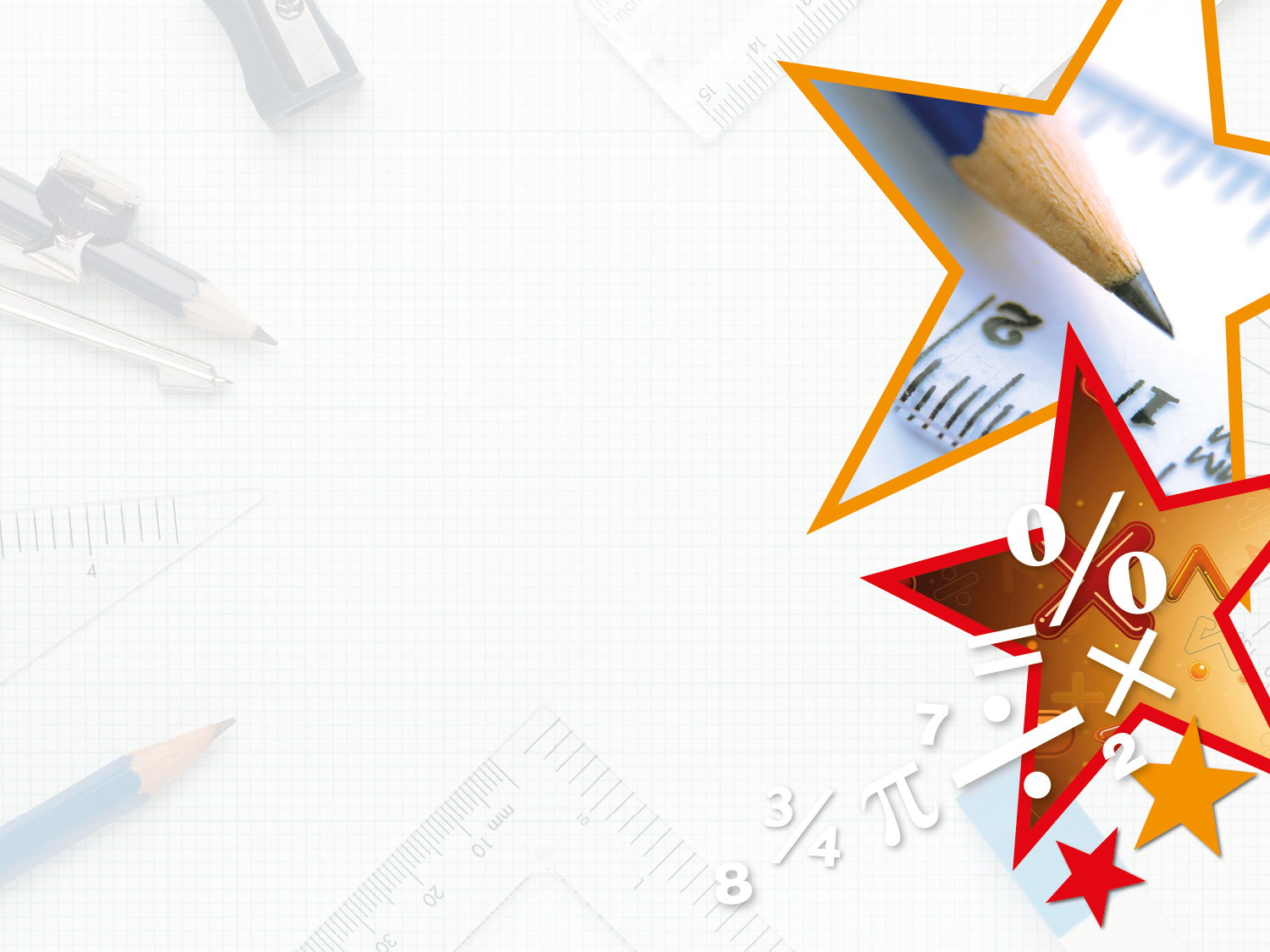 Varied Fluency 3

True or false? The perimeter of these shapes is the same.
13.5cm
14cm
2cm
B
8cm
A
14cm
14cm
14cm
8cm
7cm
7cm
2cm
14cm
2cm
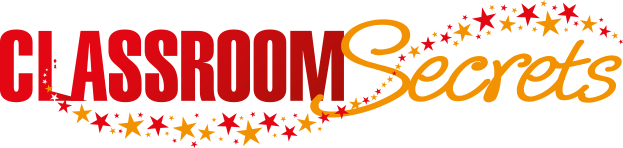 © Classroom Secrets Limited 2018
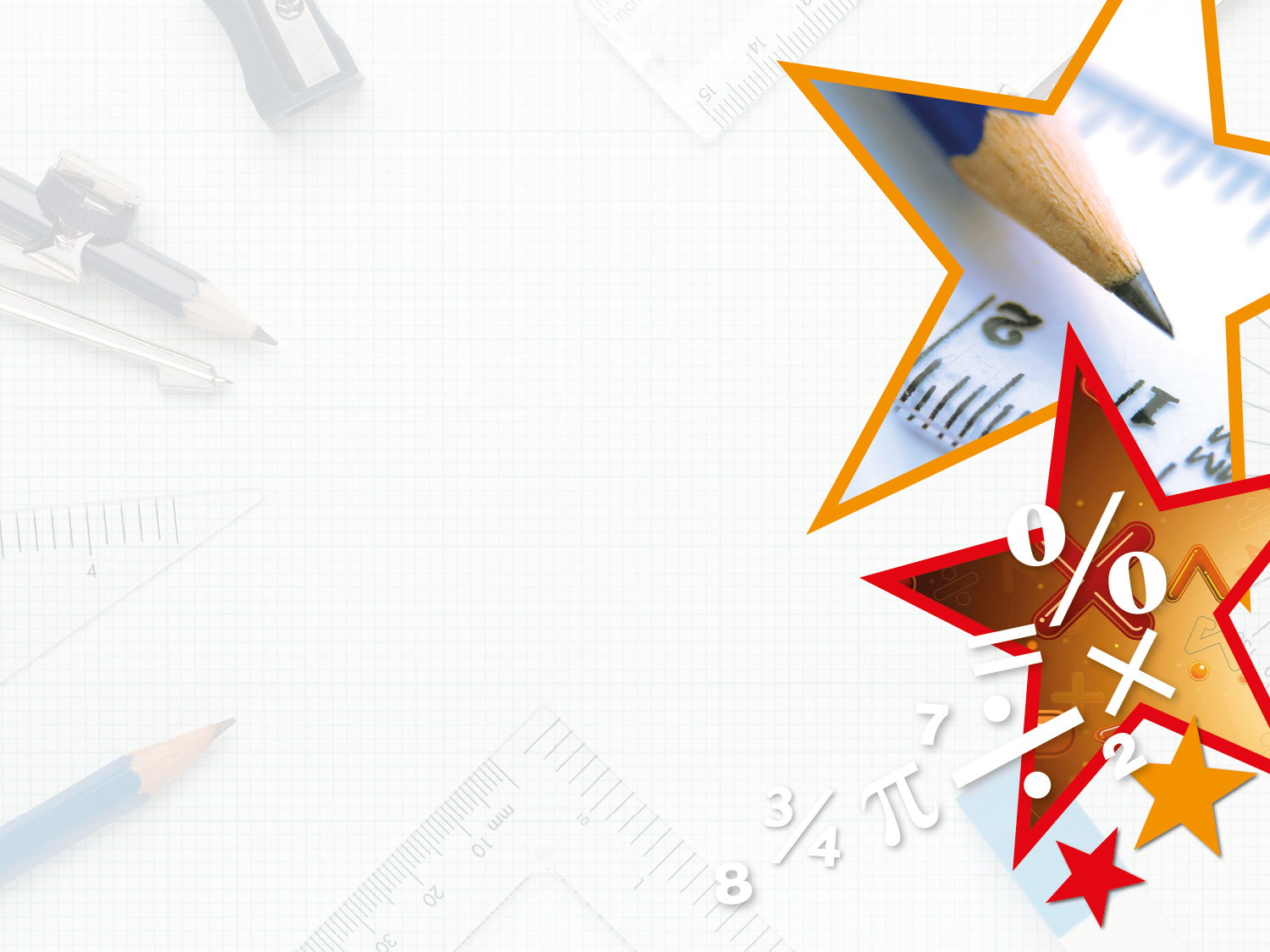 Varied Fluency 3

True or false? The perimeter of these shapes is the same. 














False; A has a perimeter of 72cm and B has a perimeter of 69cm.
13.5cm
14cm
2cm
B
8cm
A
14cm
14cm
14cm
8cm
7cm
7cm
2cm
14cm
2cm
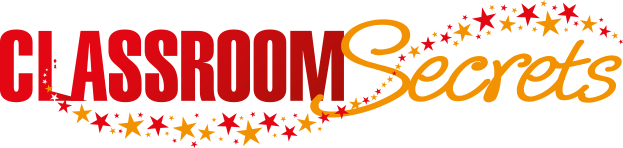 © Classroom Secrets Limited 2018
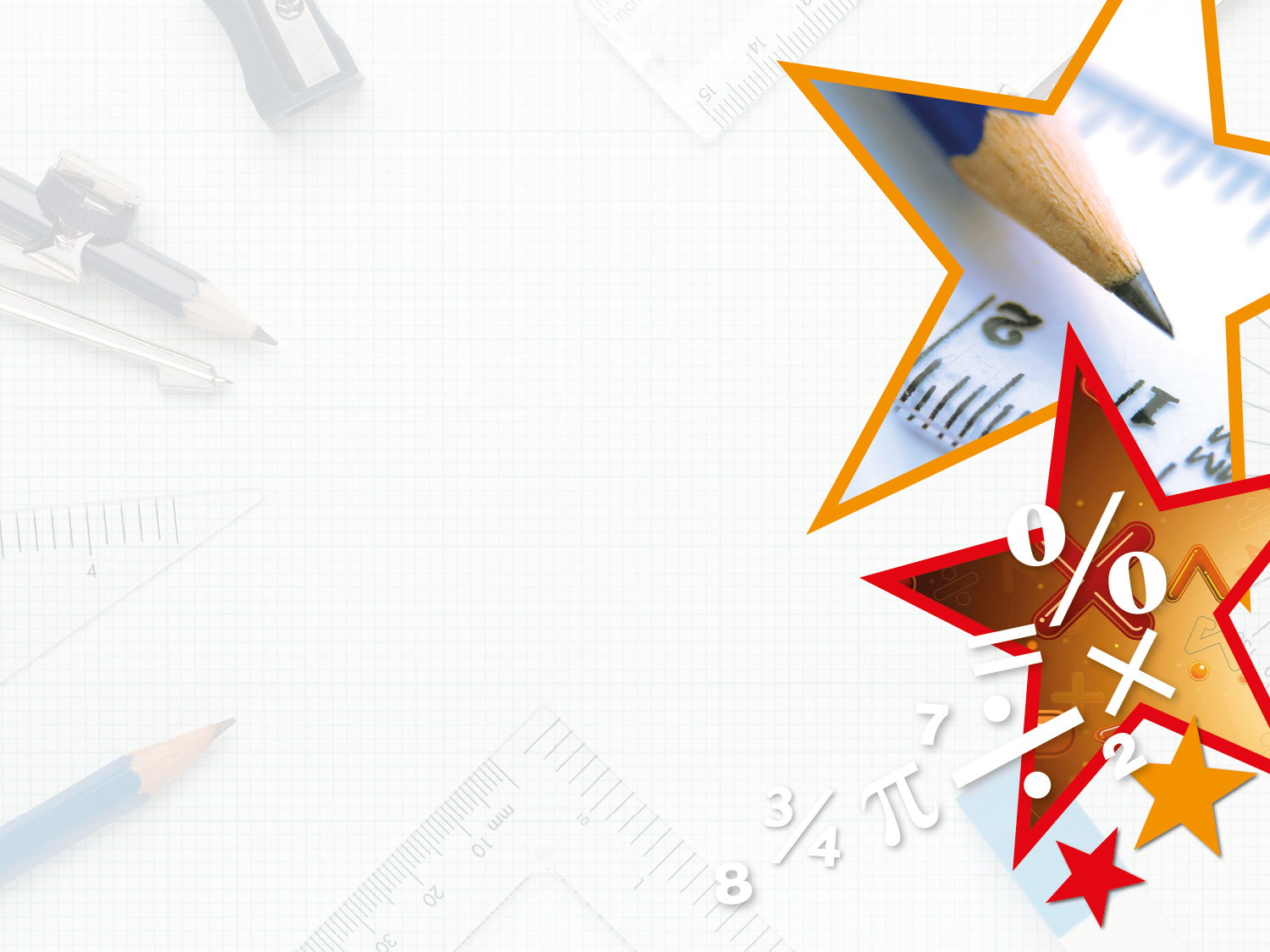 Varied Fluency 4

Tick the shape(s) with a perimeter of 50cm.
4cm
3cm
8.5cm
12cm
14cm
17.75cm
15.5cm
5cm
A
B
C
4cm
9cm
6cm
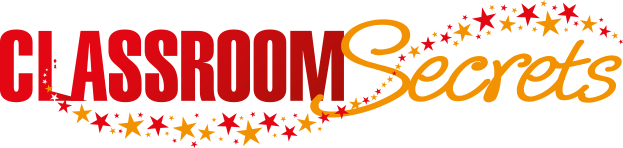 © Classroom Secrets Limited 2018
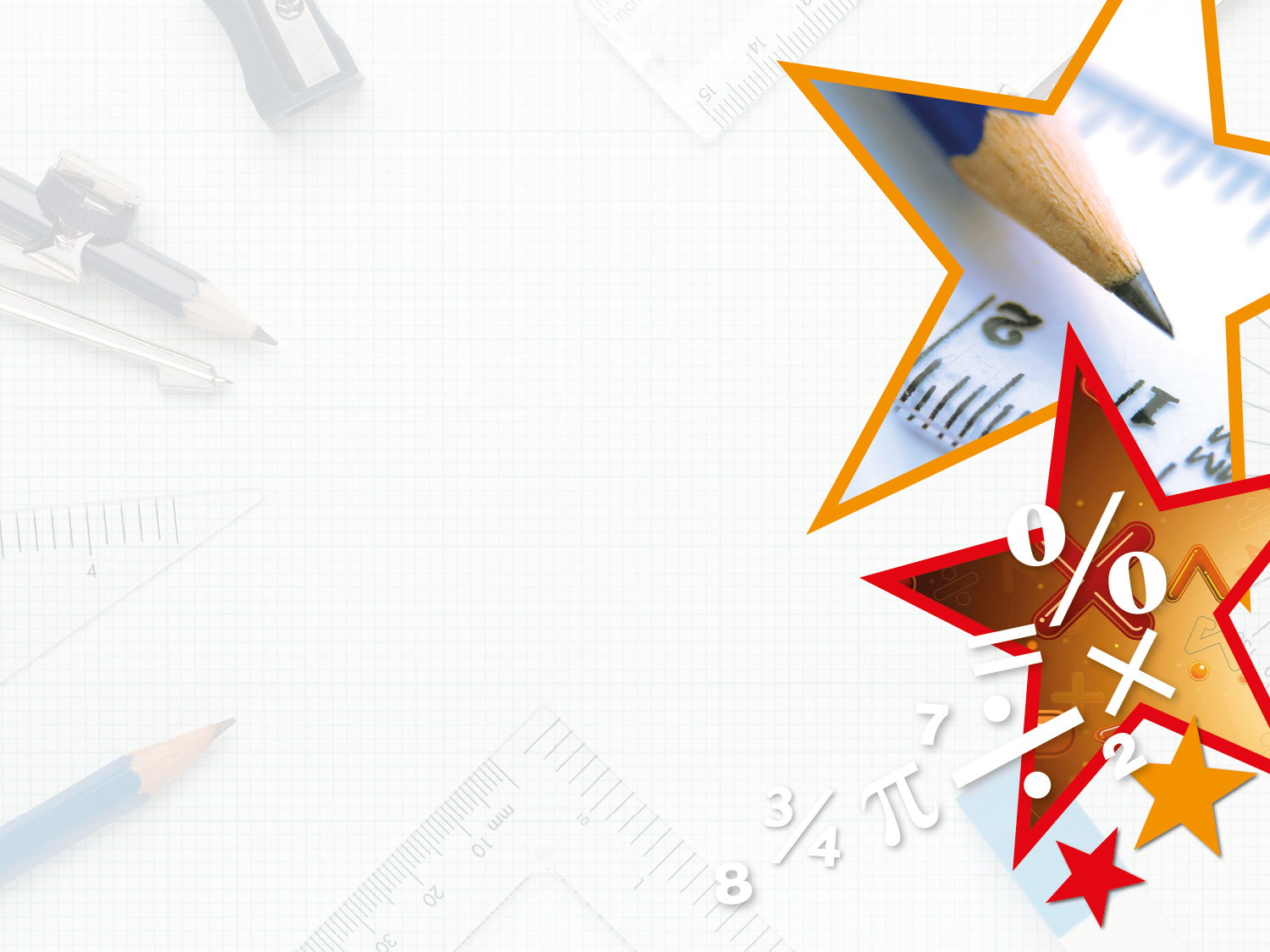 Varied Fluency 4

Tick the shape(s) with a perimeter of 50cm.
4cm
3cm
8.5cm
12cm
14cm
17.75cm
15.5cm
5cm
A
B
C
4cm
9cm
6cm

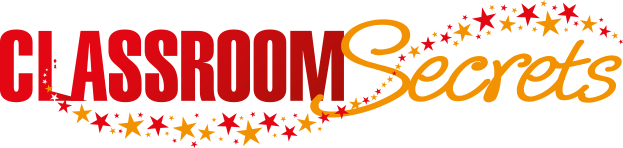 © Classroom Secrets Limited 2018
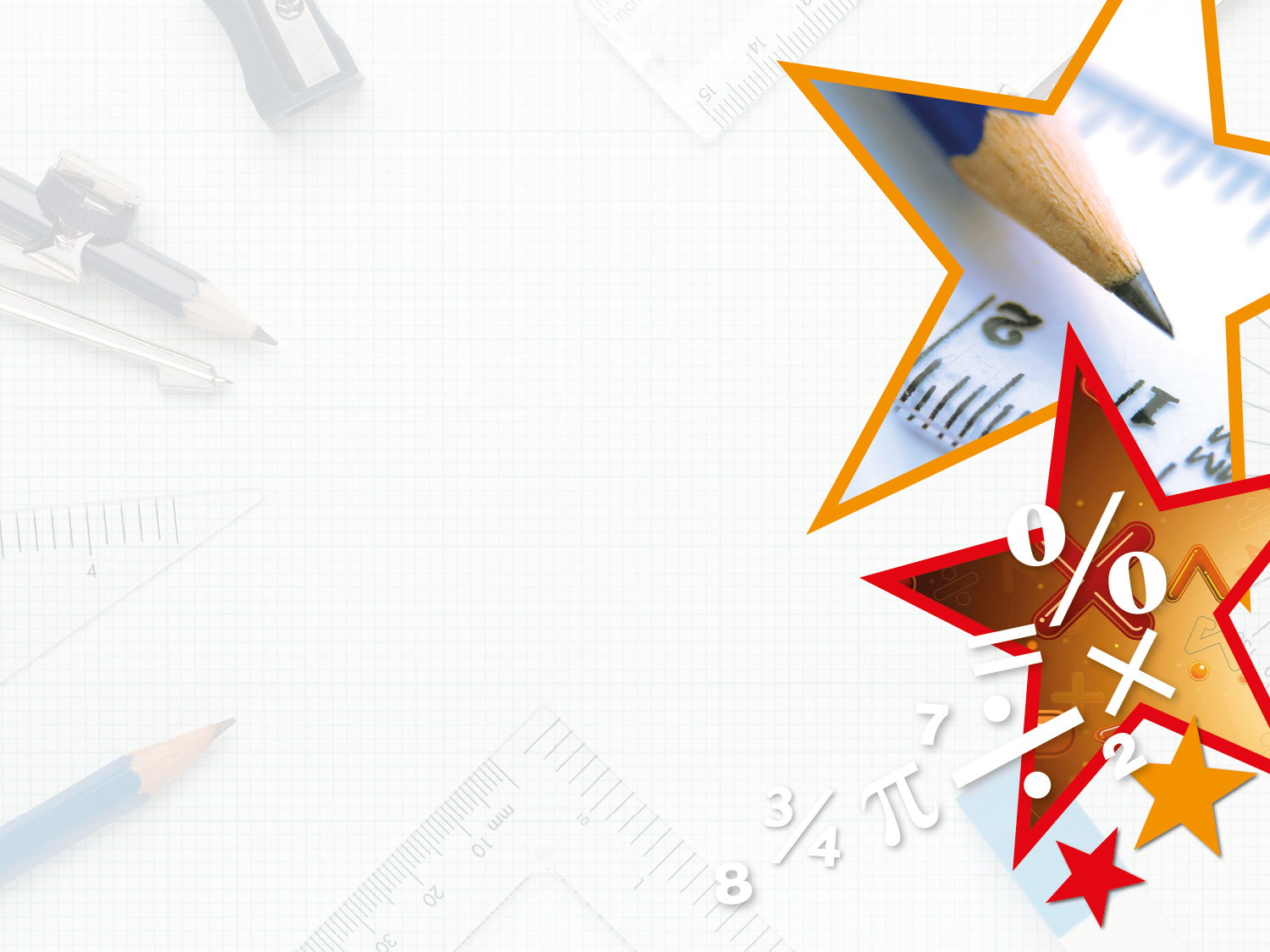 Problem Solving 1

This shape has been made using identical squares.
 
The middle square has a perimeter of 16cm. 












What is the perimeter of the whole shape?
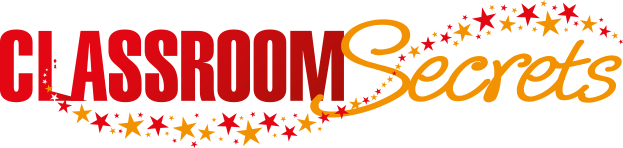 © Classroom Secrets Limited 2018
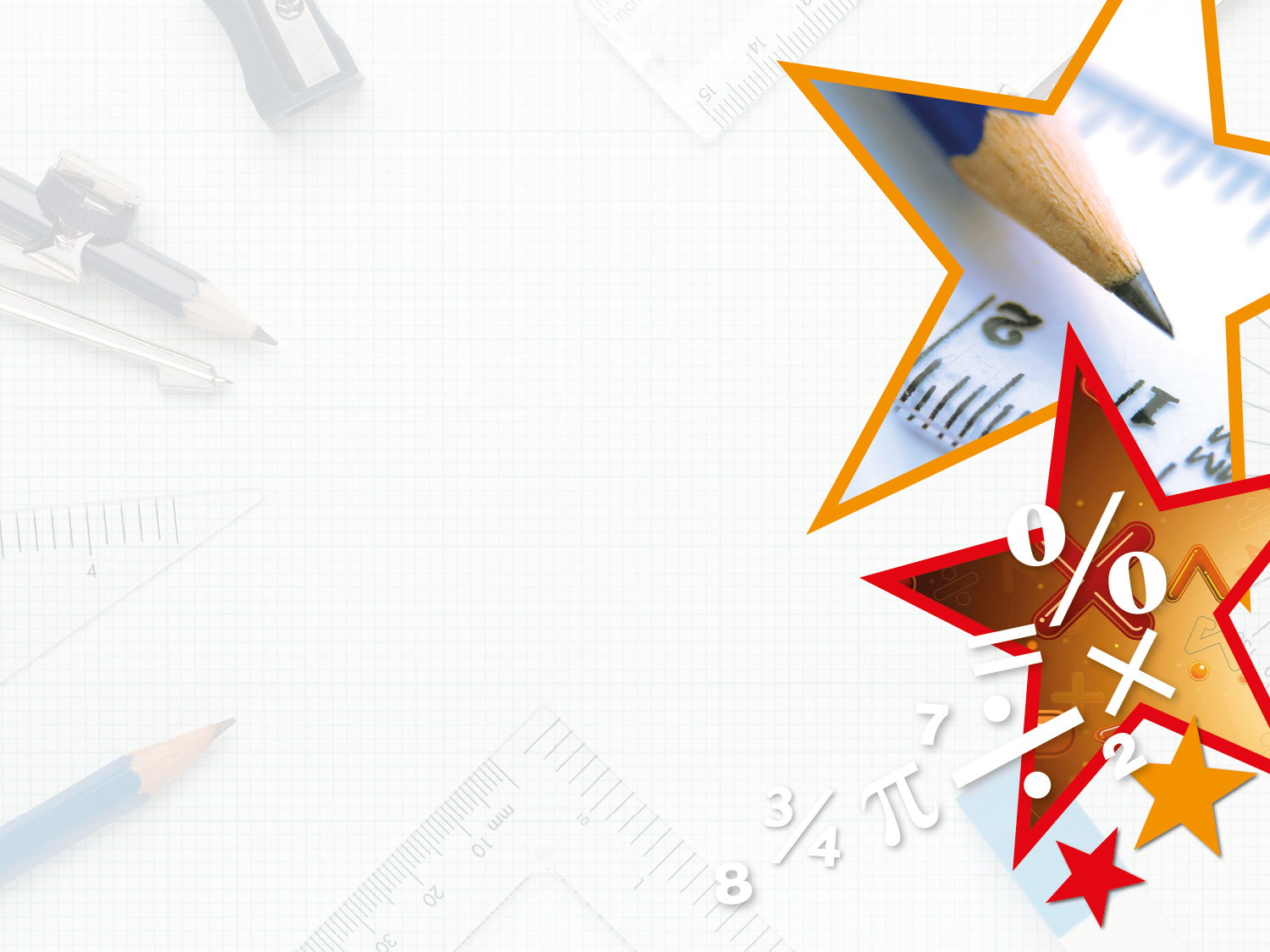 Problem Solving 1

This shape has been made using identical squares.
 
The middle square has a perimeter of 16cm. 












What is the perimeter of the whole shape? 48cm
4cm
4cm
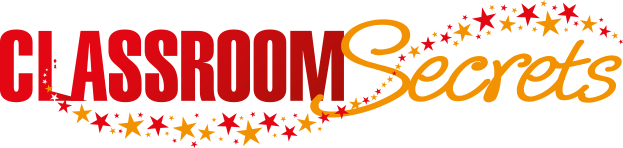 © Classroom Secrets Limited 2018
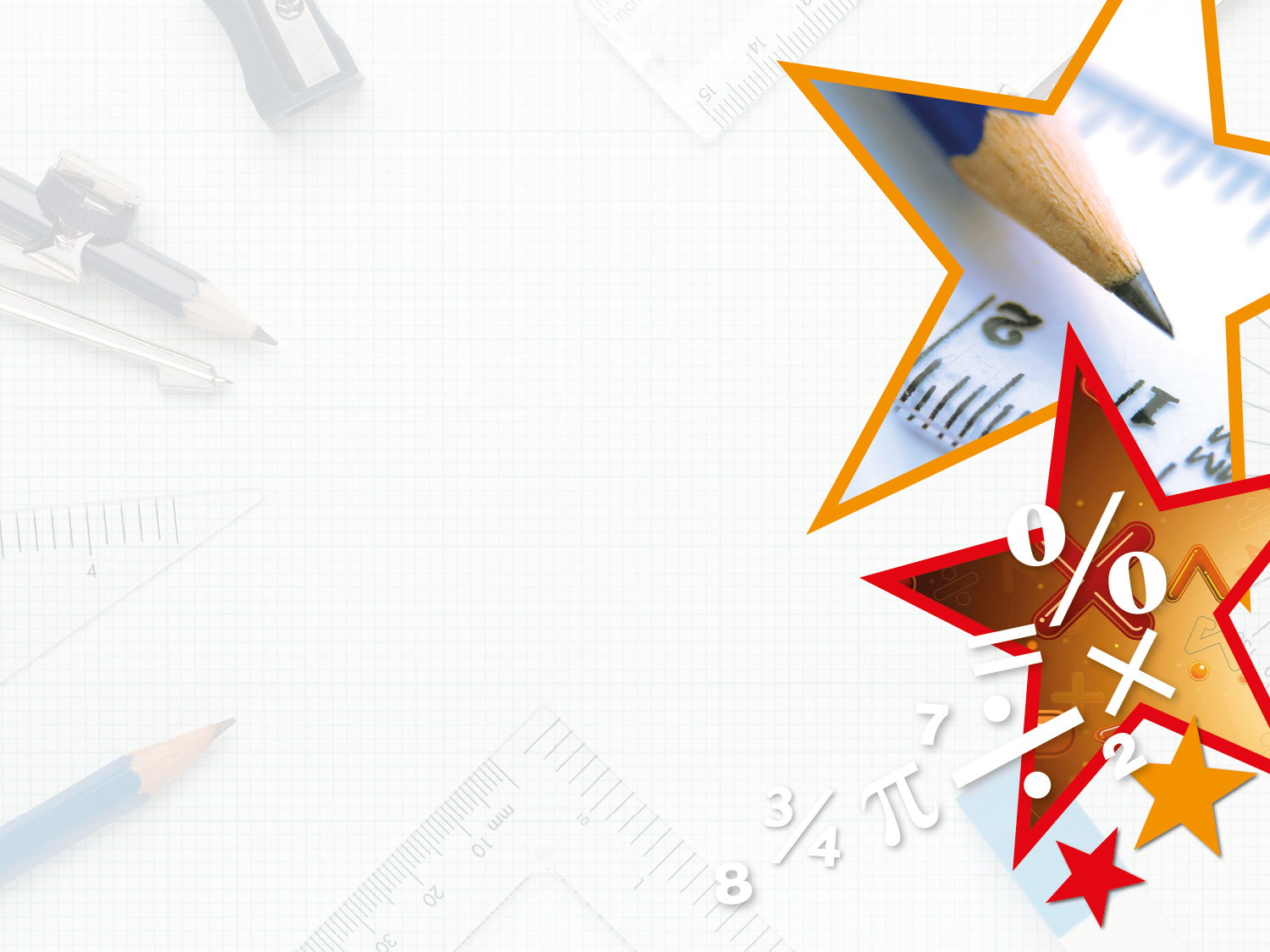 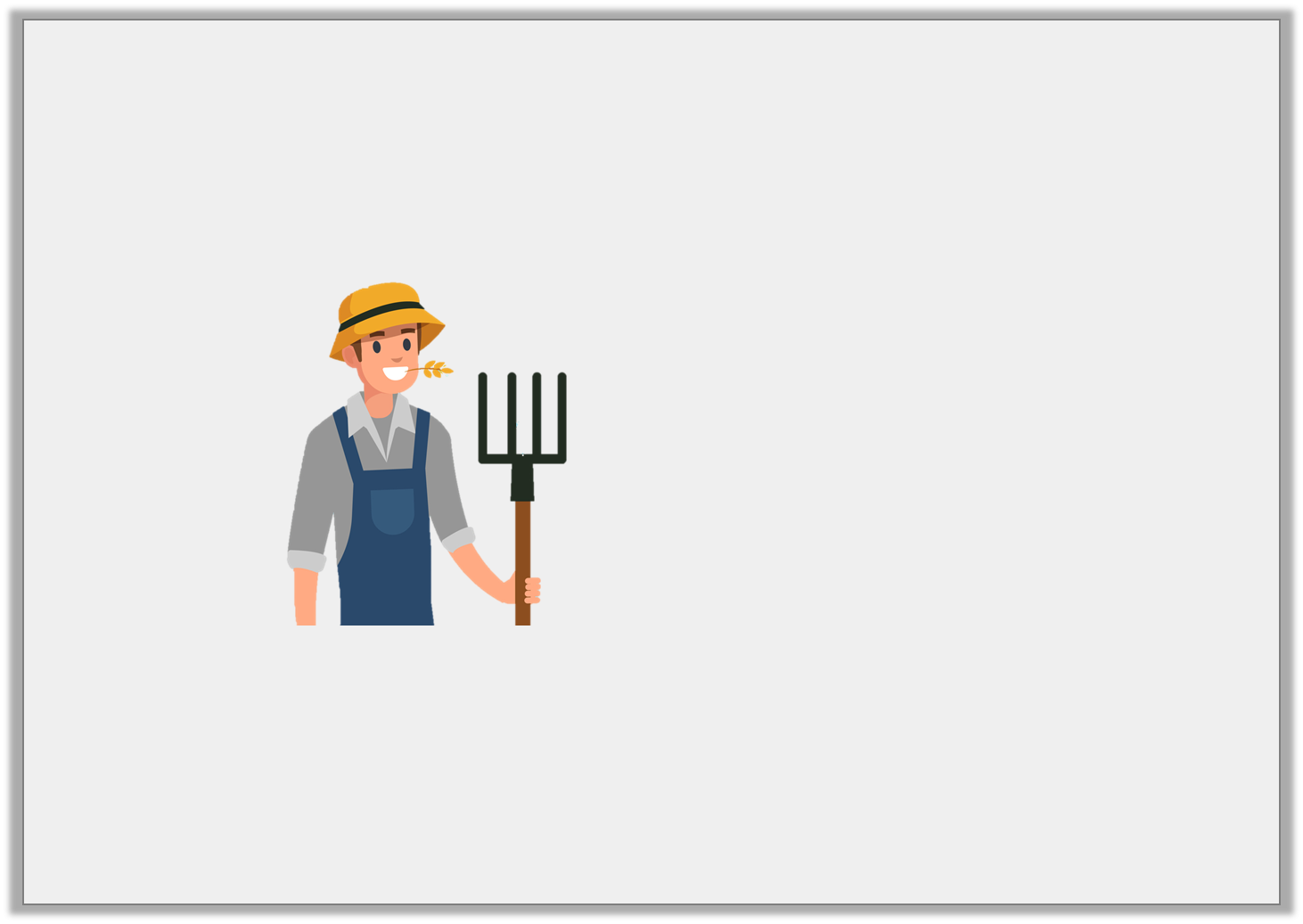 Problem Solving 2

A farmer needs to increase the size of his corn field. Currently his field is square shaped and has a perimeter of 60m. It needs to be turned into a rectangle with a perimeter of 90m.
What could the dimensions of the new corn field be?
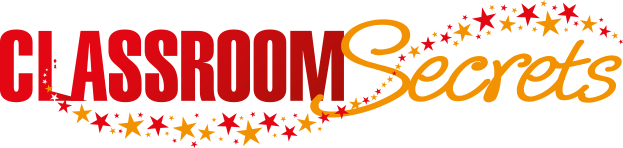 © Classroom Secrets Limited 2018
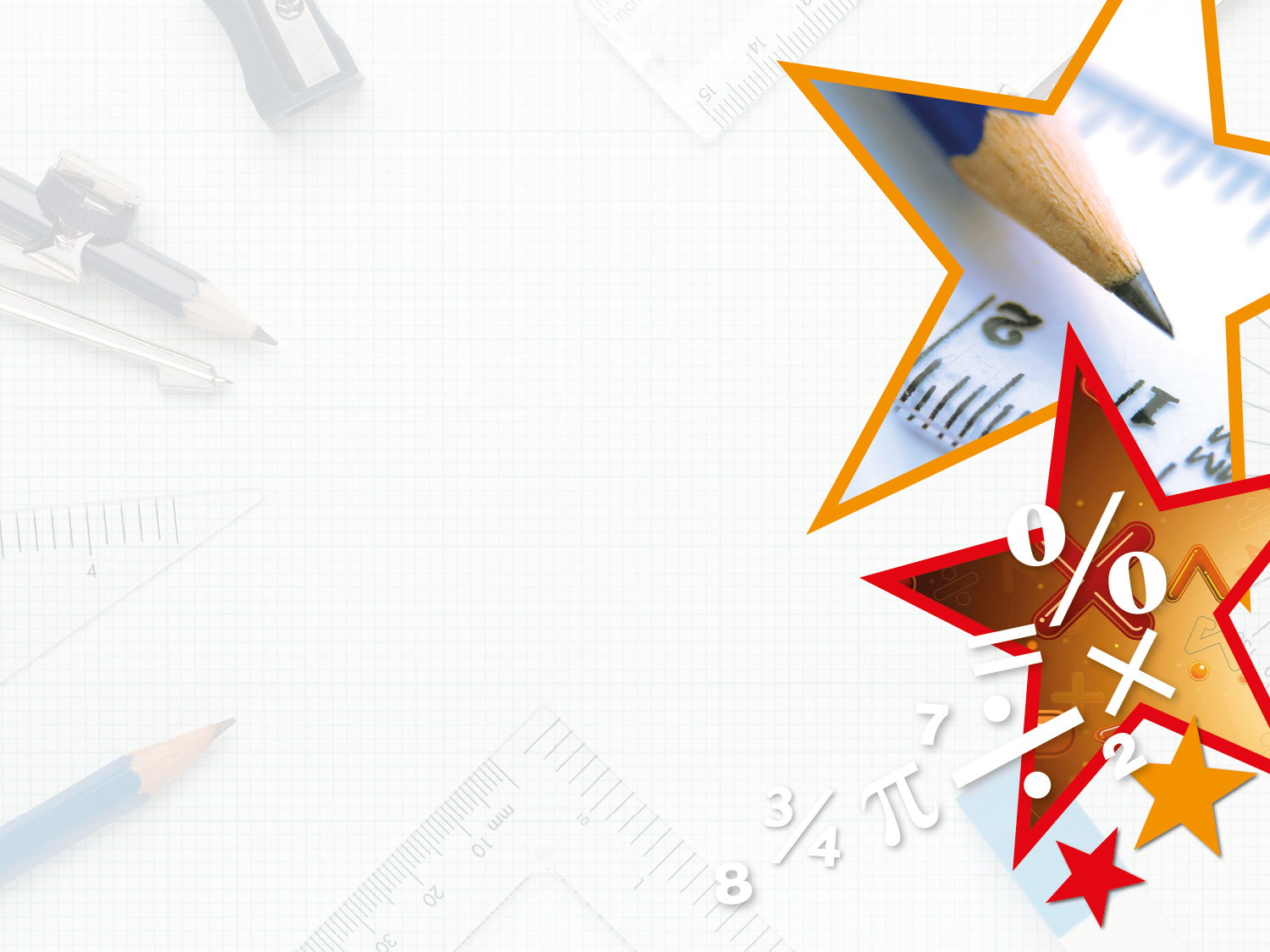 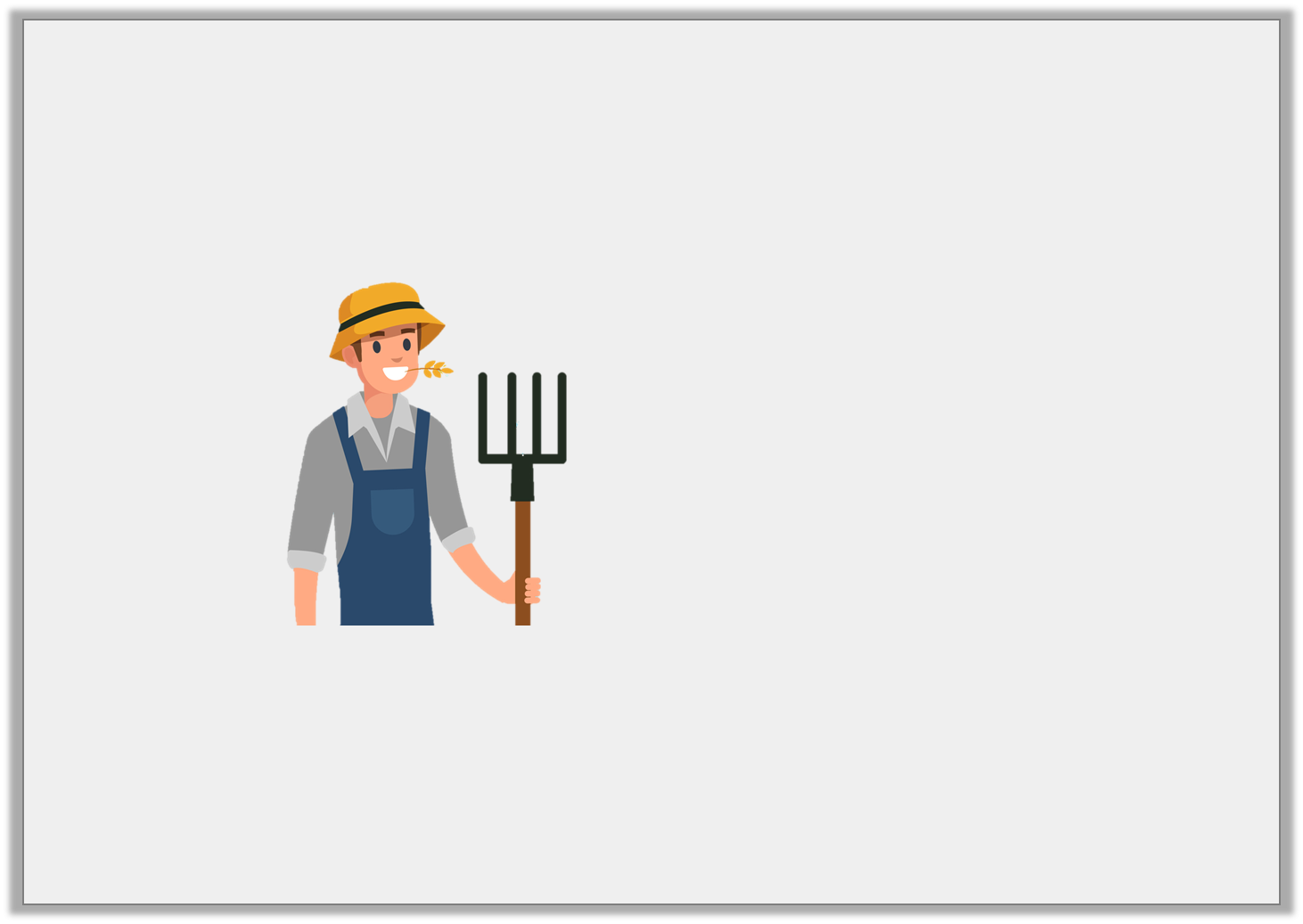 Problem Solving 2

A farmer needs to increase the size of his corn field. Currently his field is square shaped and has a perimeter of 60m. It needs to be turned into a rectangle with a perimeter of 90m.










Possible answer: 

40m + 40m + 5m + 5m
What could the dimensions of the new corn field be?
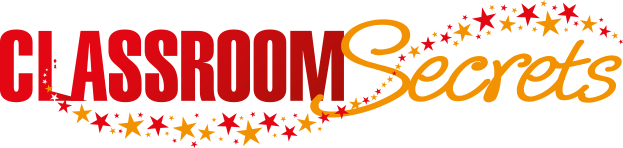 © Classroom Secrets Limited 2018
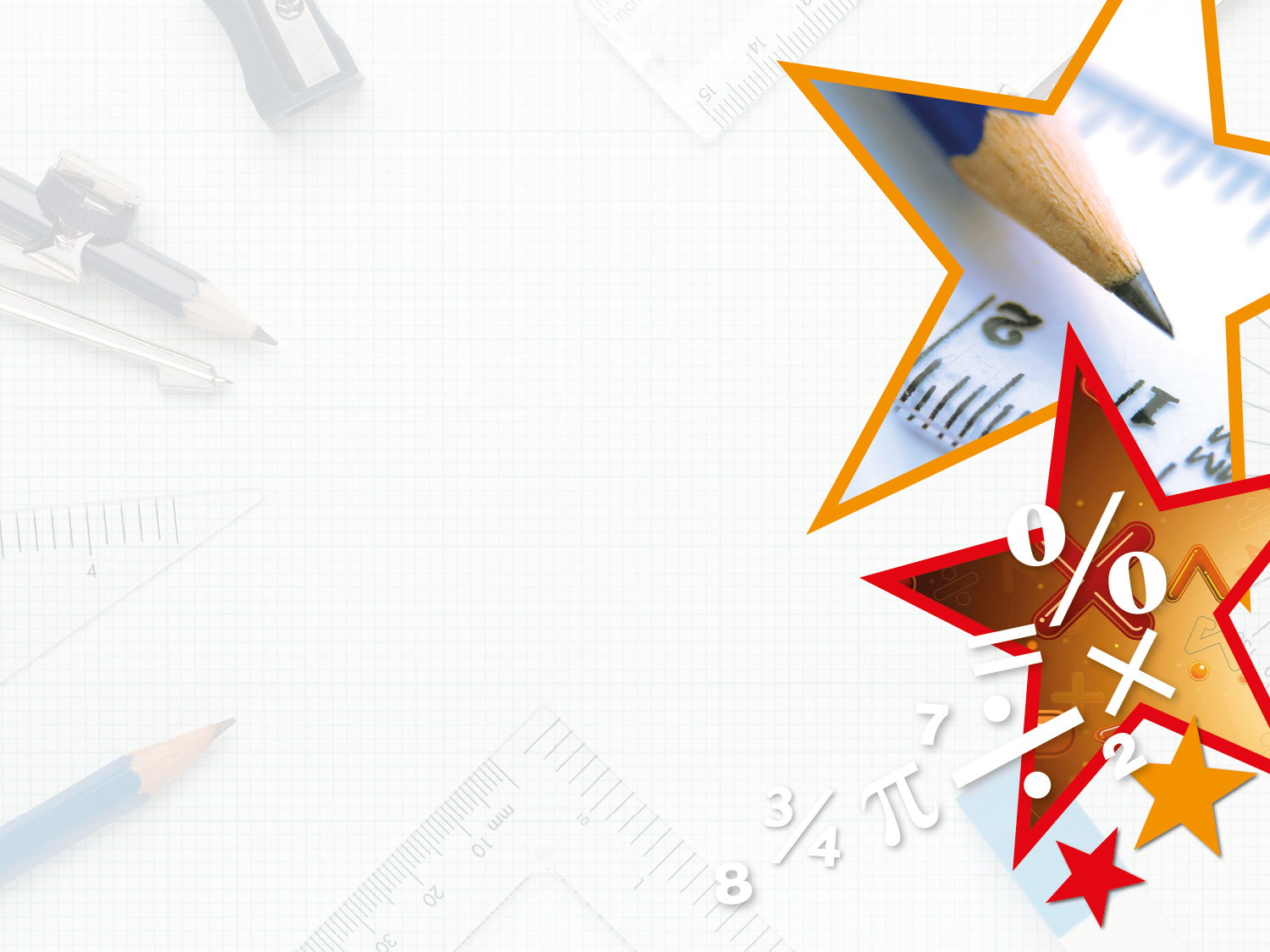 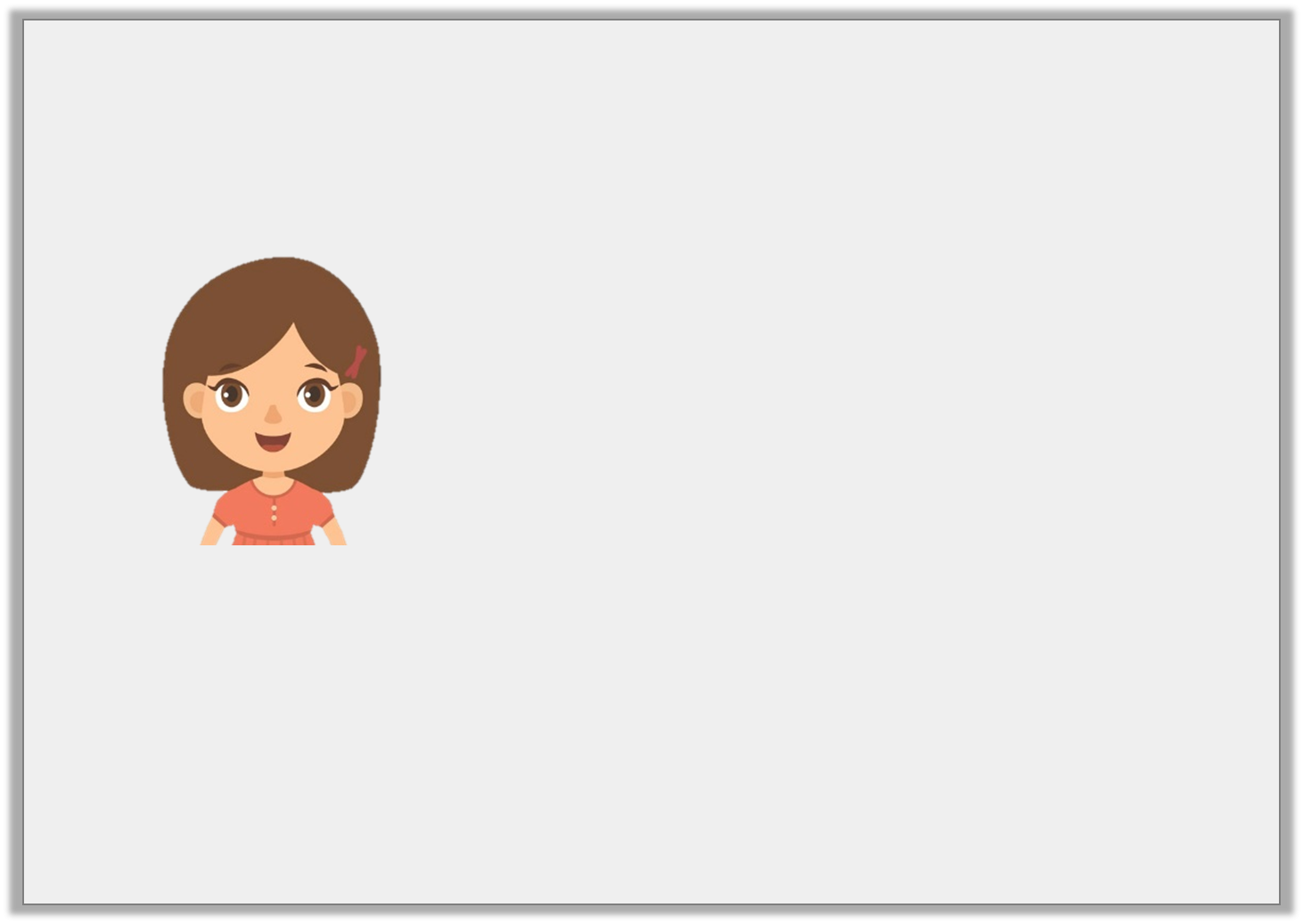 Reasoning 1

Crystal says,












Is Crystal right? Explain your answer.
The perimeter is 55m.
20m
7.5m
20m
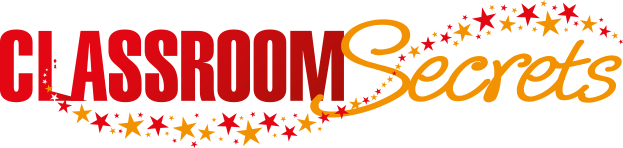 © Classroom Secrets Limited 2018
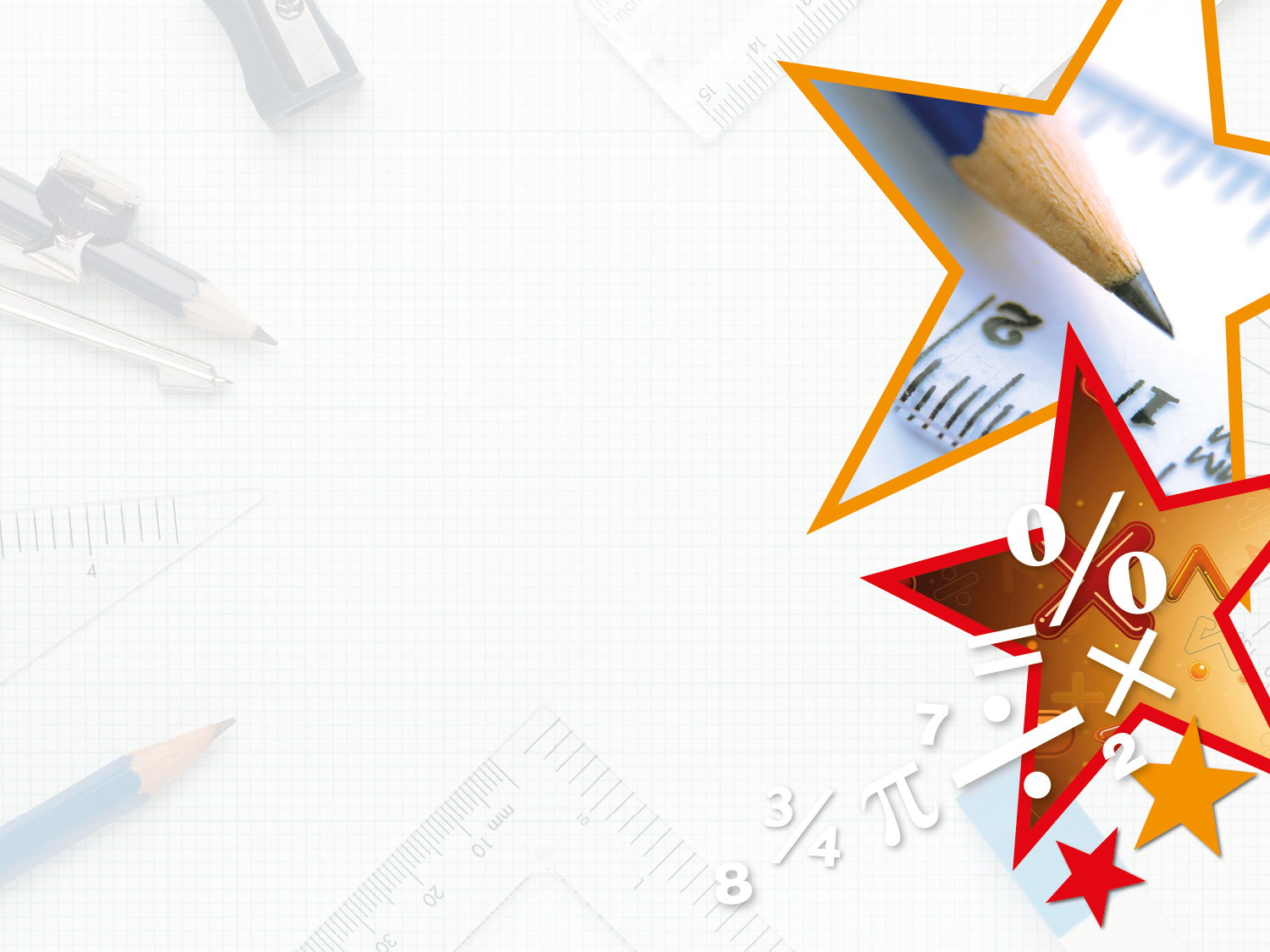 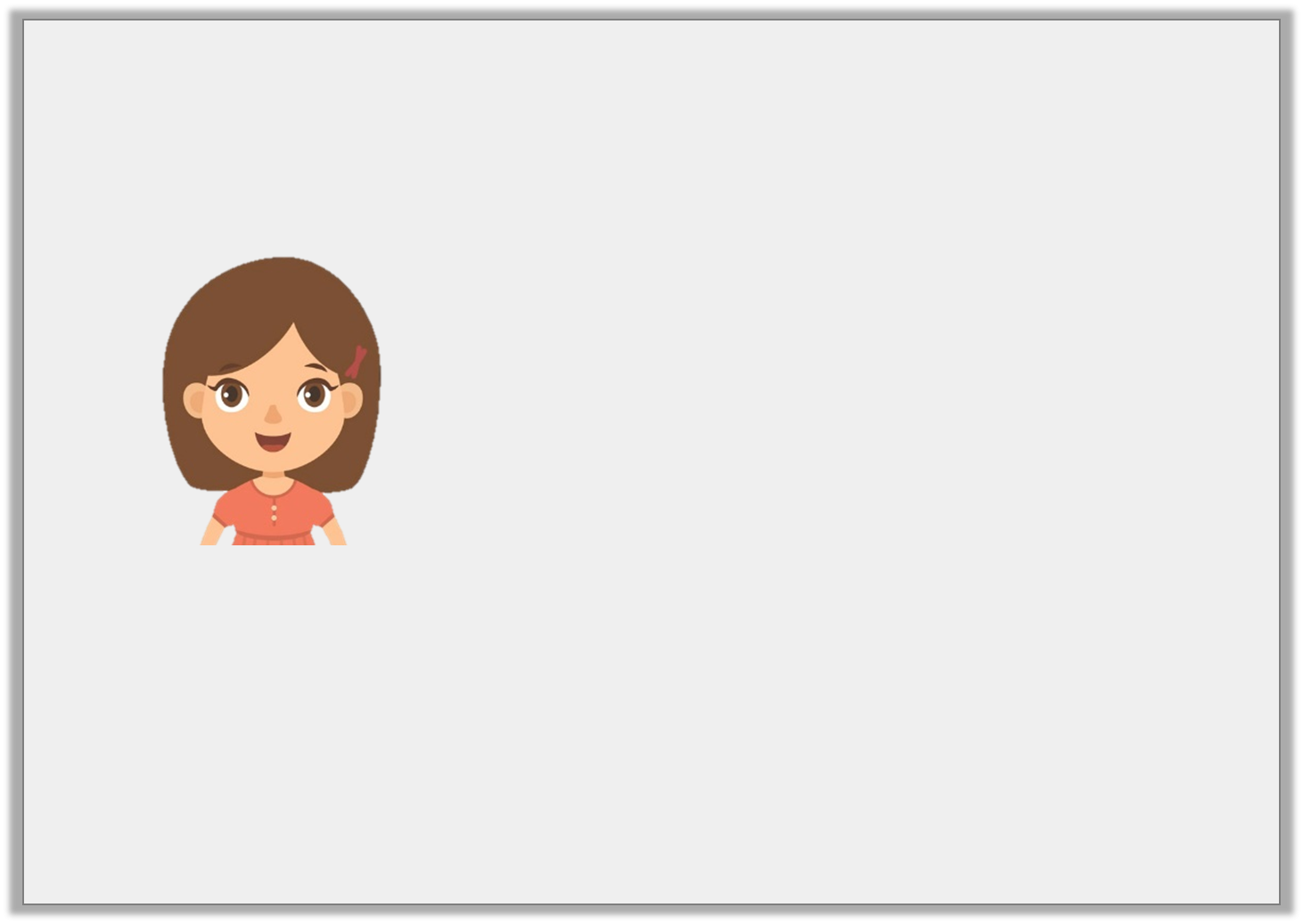 Reasoning 1

Crystal says,












Is Crystal right? Explain your answer.

Crystal is not correct because…
The perimeter is 55m.
20m
7.5m
20m
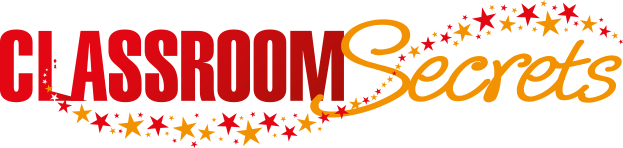 © Classroom Secrets Limited 2018
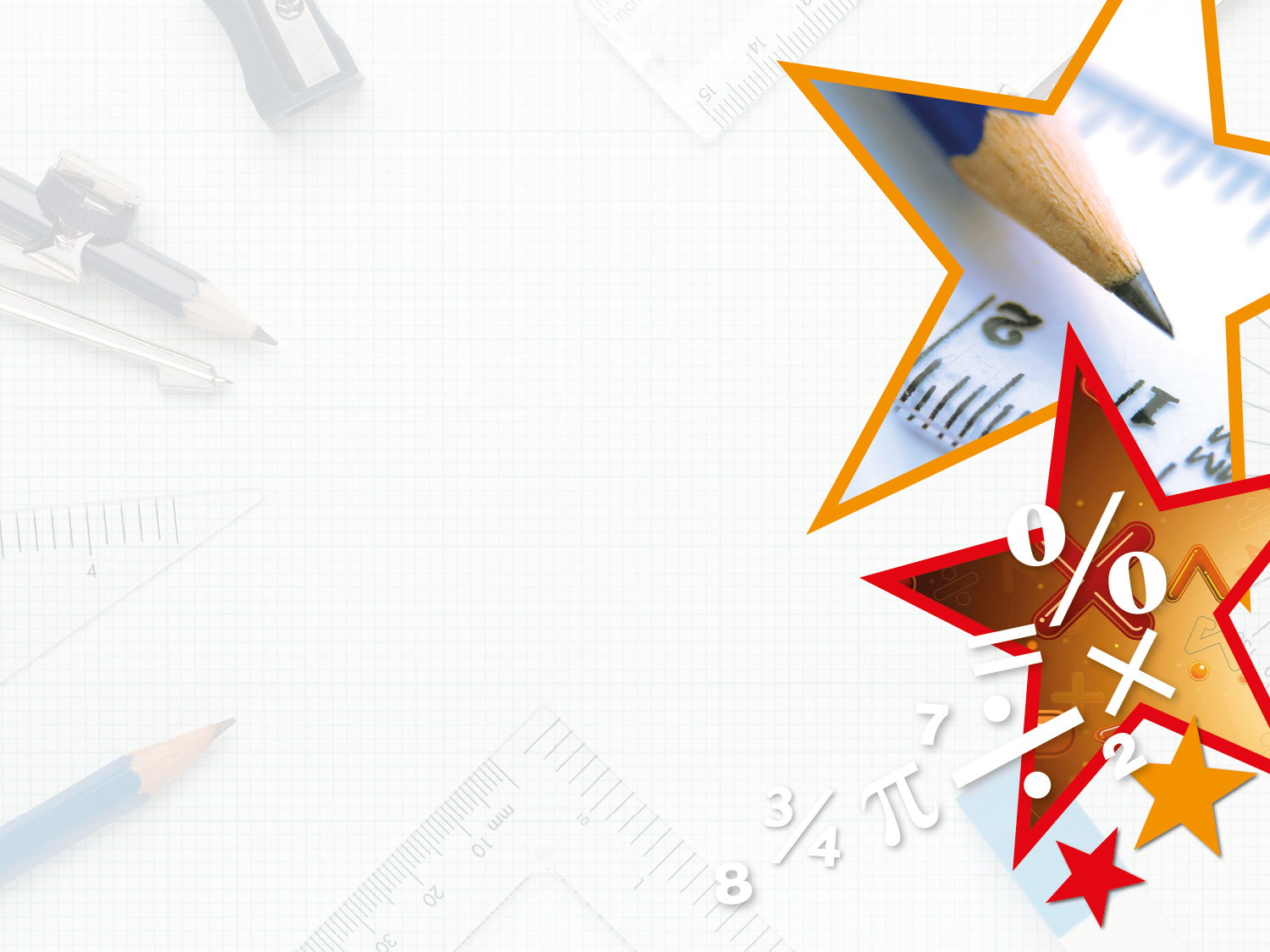 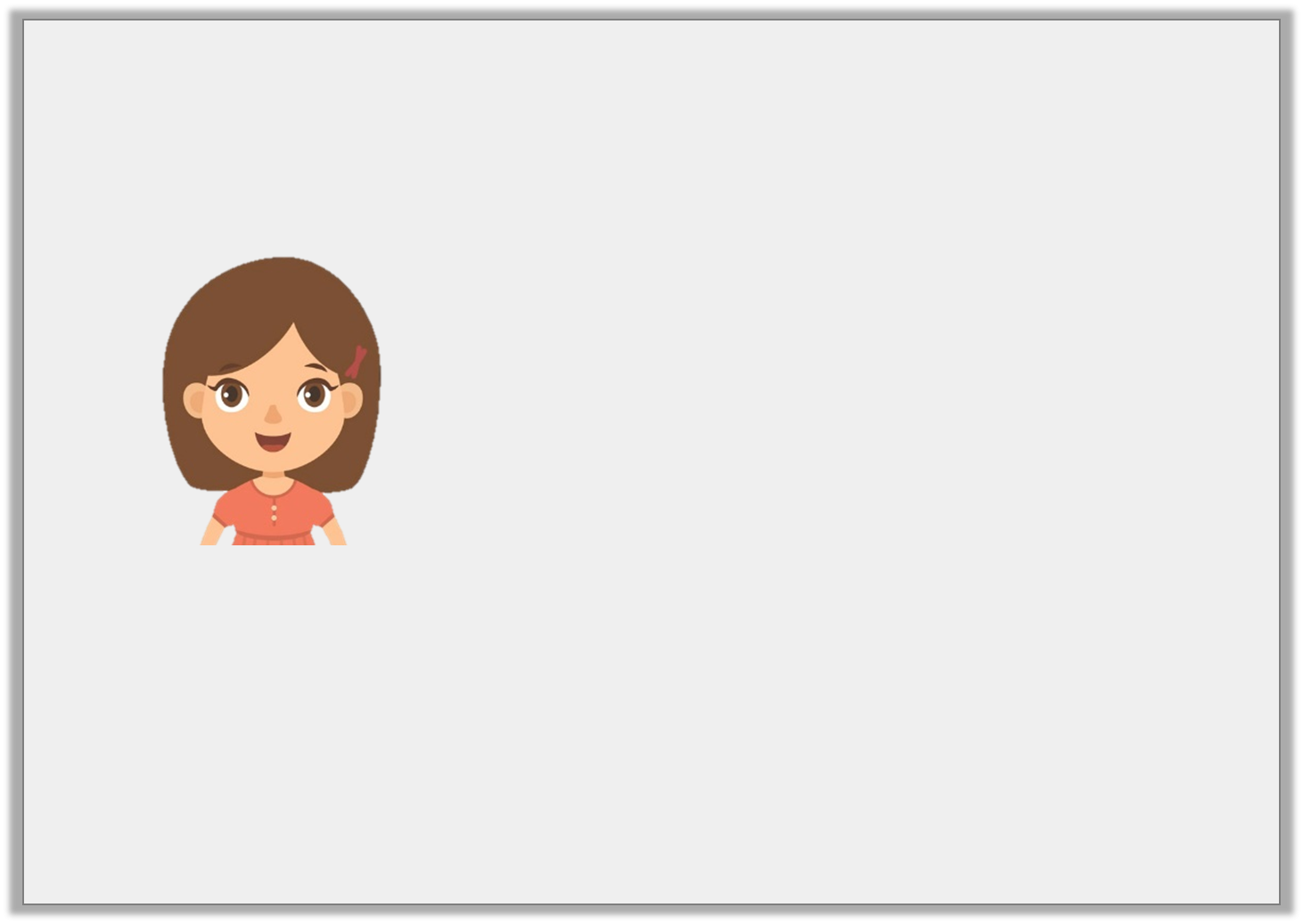 Reasoning 1

Crystal says,












Is Crystal right? Explain your answer.

Crystal is not correct because the missing sides are 12.5m and 12.5m. Added together, the perimeter is 80m.
The perimeter is 55m.
20m
7.5m
20m
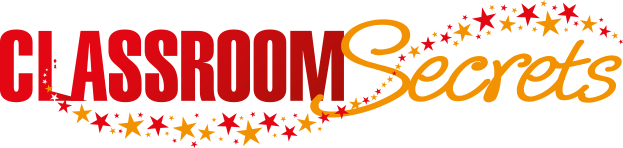 © Classroom Secrets Limited 2018